ОТЧЕТсекции РАМС  «Сестринское дело в онкологии»
2021
Специализированная секция  РАМС «Сестринское дело в онкологии»
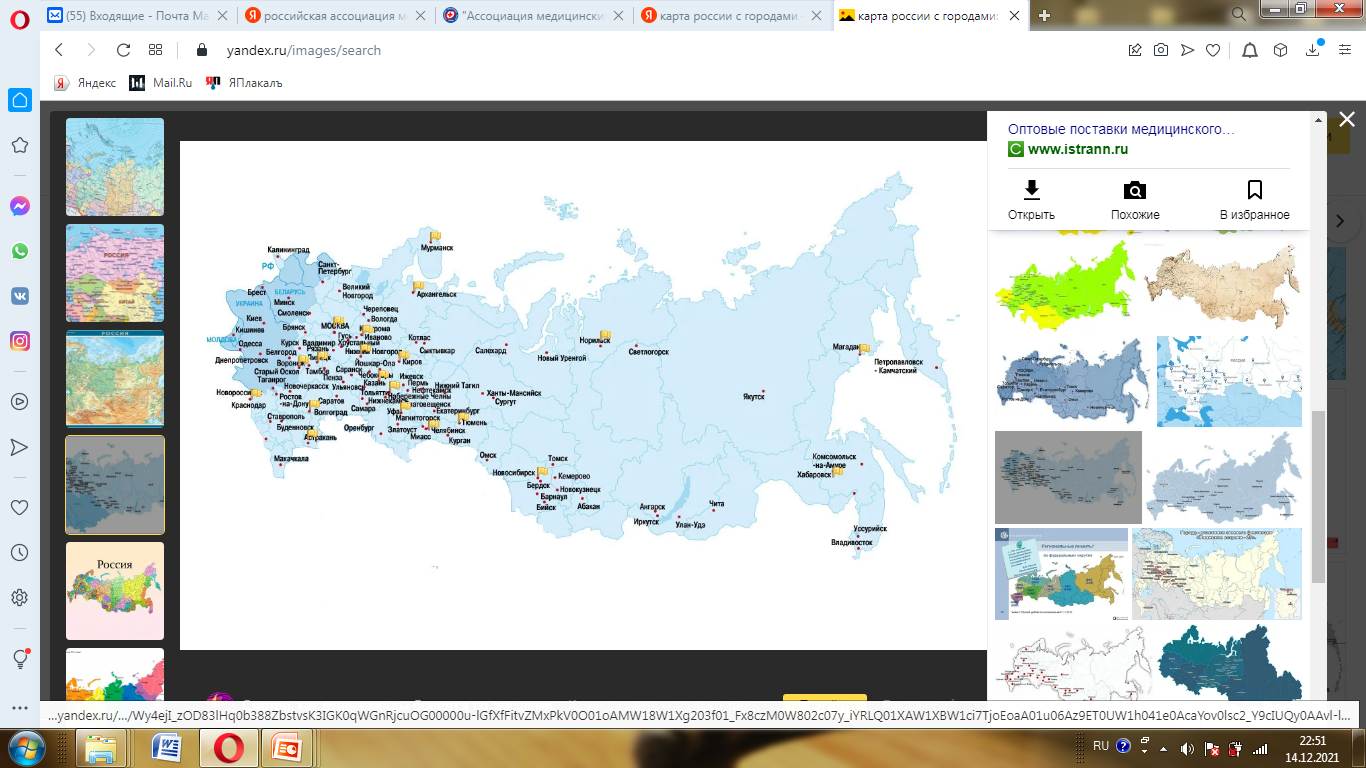 Санкт-Петербург
Москва
Брянск
Иваново
Якутск
Волгоград
Тюмень
Оренбург
Омск
заседания в онлайн формате через систему zoom
специалистов из разных регионов
4
11
г. Санкт – Петербург
Сестринская сессия в рамках международного онкологического форума «Белые Ночи», более 
170 онлайн - участников из разных регионов
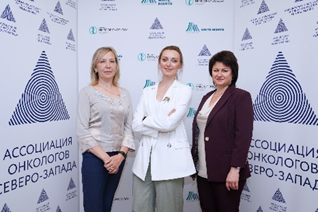 20.06.2021
г. Москва
Сестринская сессия в рамках IV Международного Форума онкологии и радиотерапии (выступили спикеры из Иркутска, Якутии, Тюмени, Москвы и Московской области), более 200 участников в гибридном формате
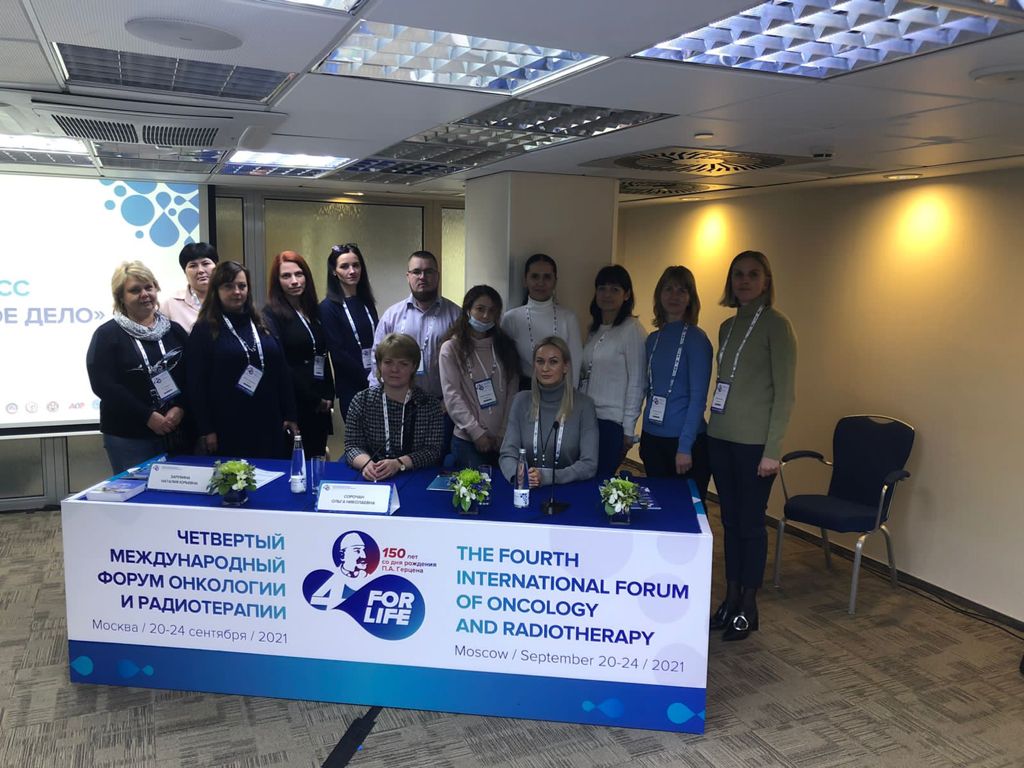 20.09.2021
и
 24.09.2021
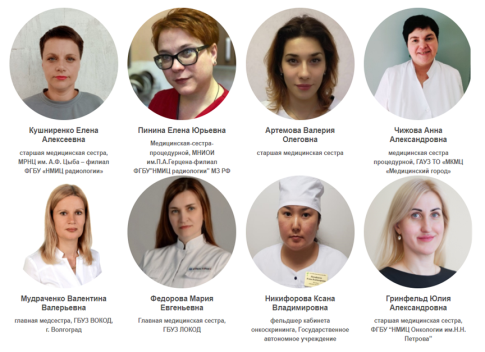 Всероссийская онлайн конференция РАМС «Tempora mutantur et nos mutamur in illis. Времена меняются, и мы меняемся вместе с ними. Сестринская служба в онкологии»
24.09.2021
Региональные акции посвящённые «Всемирному дню борьбы против рака»
Более 2020 медицинских работников и 43 волонтера, в том числе волонтеры «серебряного возраста» охват населения составил  24832 человек
  Участие в подготовке и проведении мероприятий к Всемирному дню борьбы против рака в феврале 2021 года (буклеты, беседы с пациентами и их родственниками, посетителями ЦАОПов, акция в ОВЭД: скрининг рака кишечника с помощью капсульной эндоскопии; работа в соц.сетях ЛОКОД (информация в группах вконтакте, инстаграмме, фейсбуке)
  Проведение мероприятий по безопасной химиотерапии, использование плакатов РАМС ко Дню безопасности  пациента, работа в соц.сетях диспансера, рассмотрение в беседах с пациентами и их родственниками вопросов,   связанных с онкологическими заболеваниями, Covid-19 и вакцинацией
   БРОО «Ассоциация сестринского персонала Брянщины»к «Всемирному дню борьбы против рака» в2021 году опубликованы 2 статьи в  районных газетах «Рак не появляется внезапно», «Профилактика онкозаболеваний».
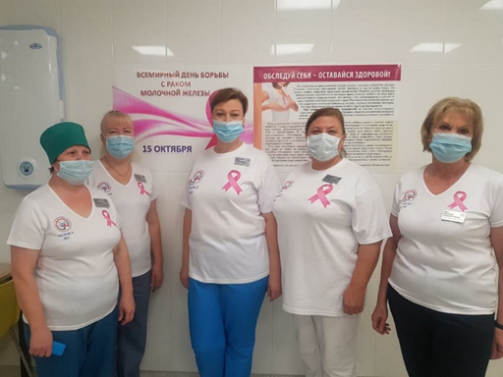 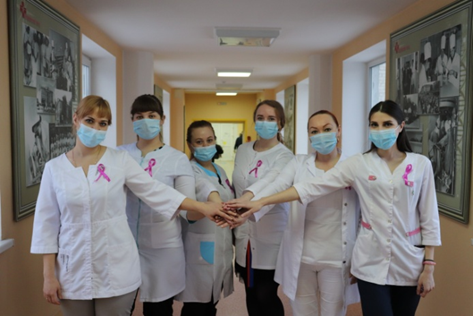 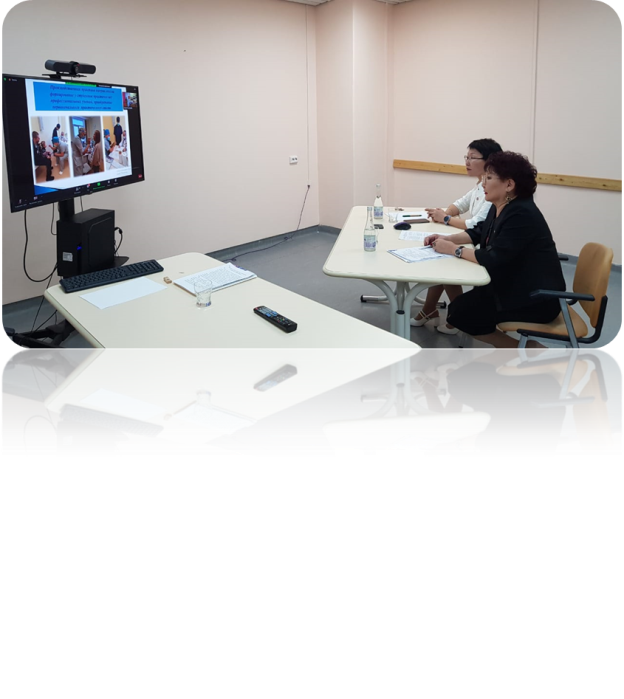 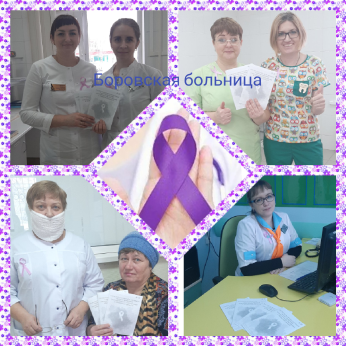 Акция посвященная профилактике 
рака молочной железы «Розовая ленточка»
«ДОУ-ШКОЛА-МЕДКОЛЛЕДЖ-БОЛЬНИЦА»
Обмен опытом
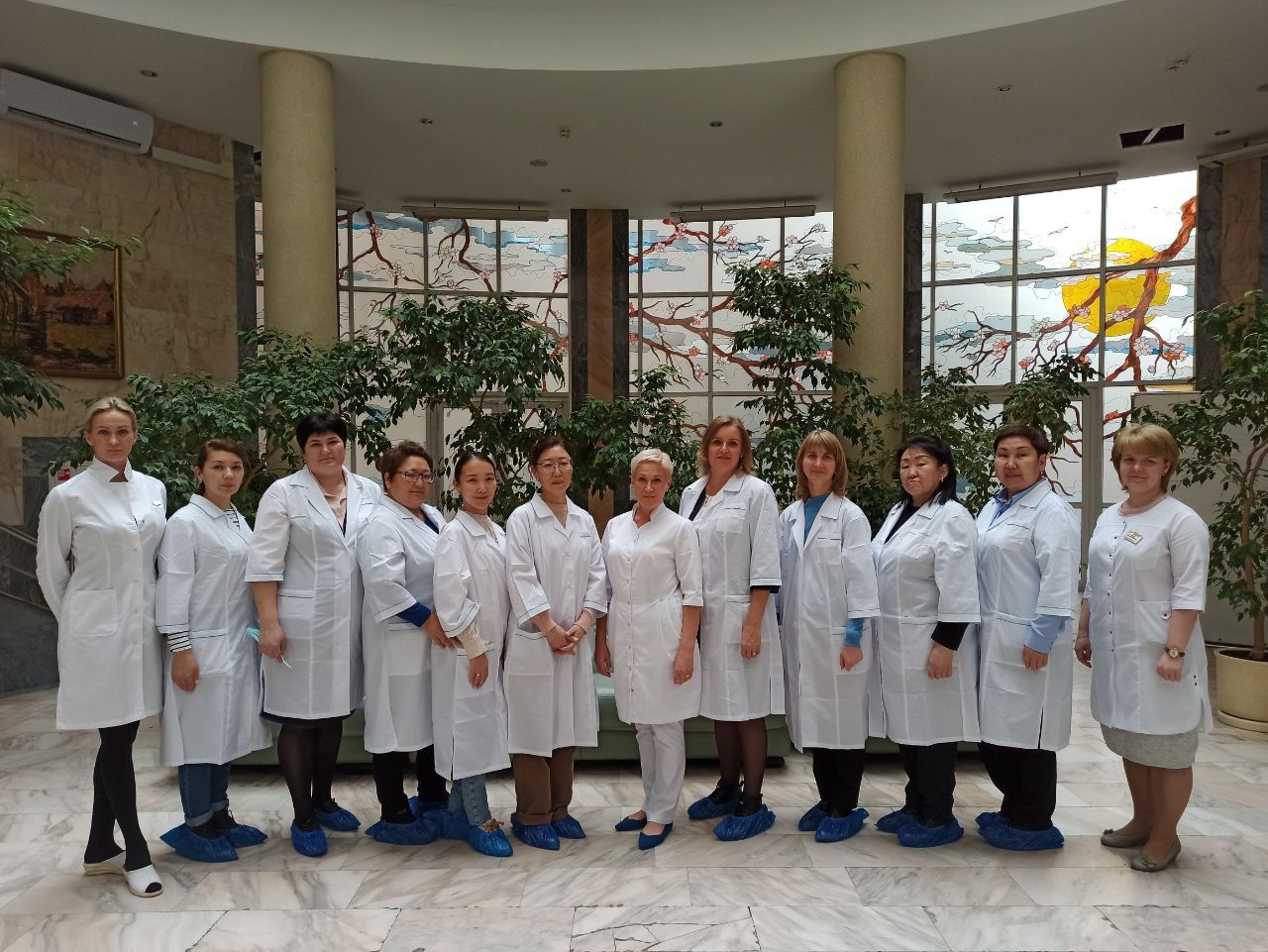 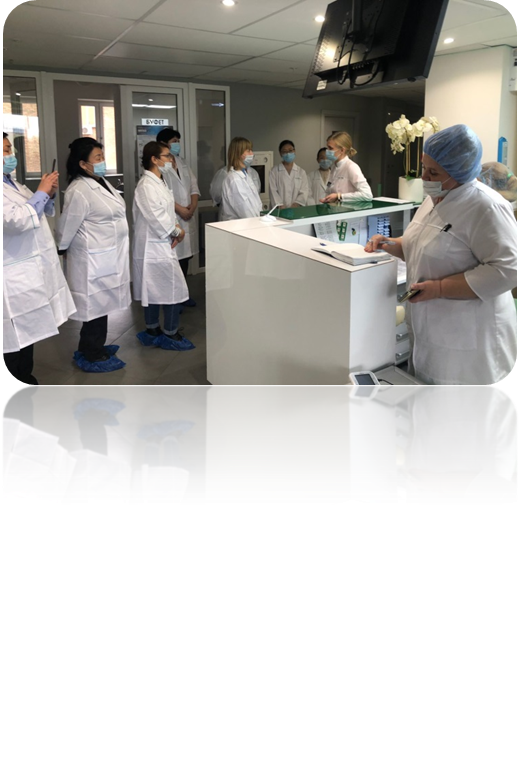 Делегации из Якутии и Тюменской области  с целью обмена опытом посетили одно из ведущих учреждений онкологического профиля - Московский научно-исследовательский институт им П.А. Герцена.
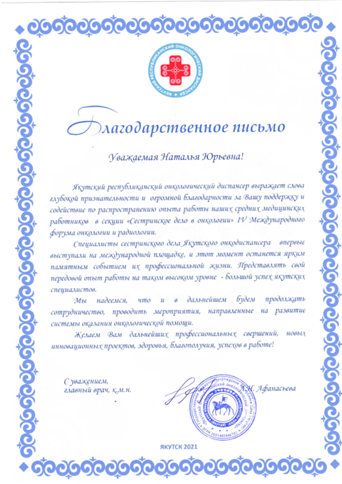 Серьезным стимулом в развитии инновационной деятельности специалистов сестринского дела стала обмен опытом с коллегами других онкологических клиник.                              Наши коллеги посетили Московский научно-исследовательский институт им П.А. Герцена одно из ведущих научных и лечебно-профилактических учреждений онкологического профиля в стране.
   Ознакомились с организацией работы сестринского персонала клиники. Им была продемонстрирована структура и практическая деятельность медицинских сестер.